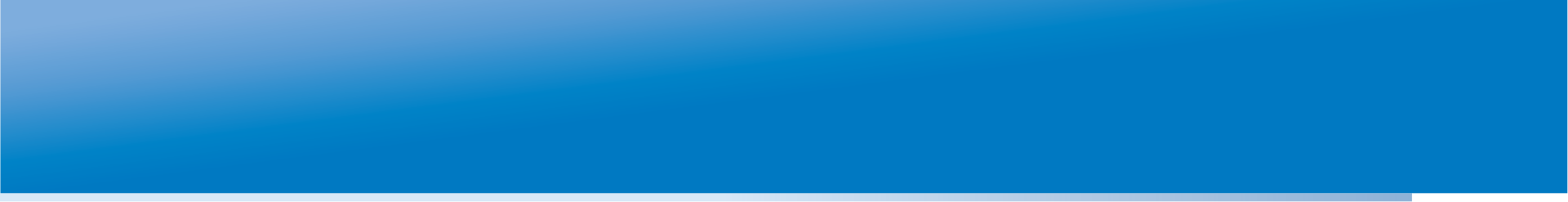 Российский тренинговый центр
Института управления образованием РАО
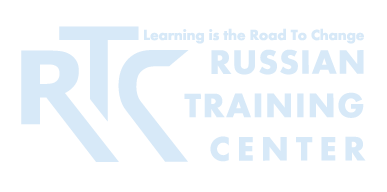 ВЕБИНАР «Готовим пресс-релиз по итогам проведения программы оценки учебных достижений» 27 апреля 2012 года
И.А. Вальдман
директор Российского Тренингового центра ИУО РАО
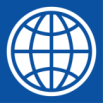 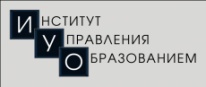 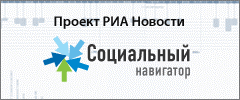 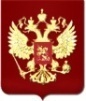 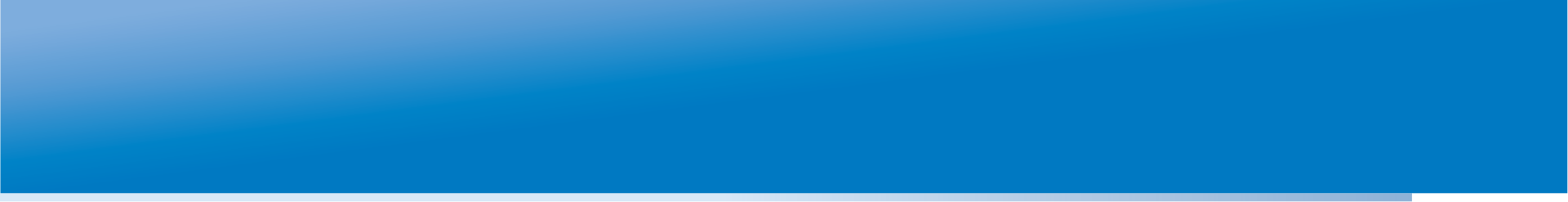 КОНТЕКСТМесто пресс-релиза в информационной политике команды по проведению программы оценки учебных достижений
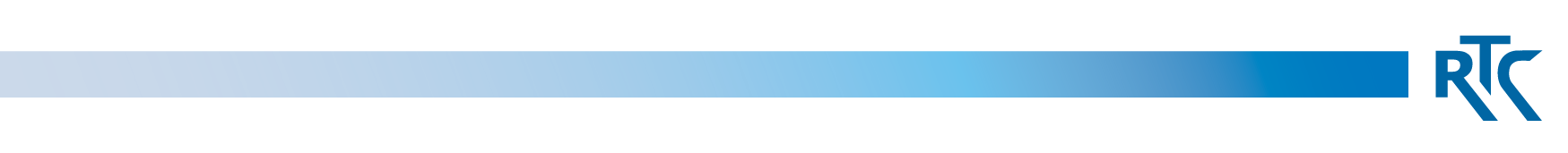 rtc.imerae@gmail.com
WWW.RTC-EDU.RU
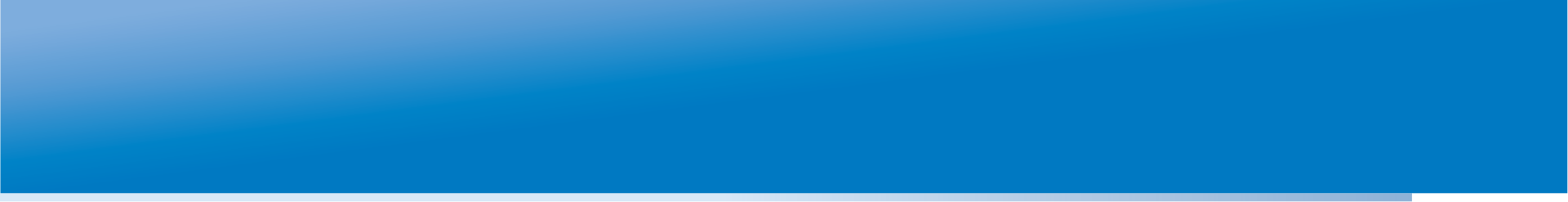 ПРИЗНАНИЕ РЕЗУЛЬТАТОВ ОЦЕНКИ
Умение проводить взвешенную информационную политику, интерпретировать результаты оценки качества образования и доводить их до представителей заинтересованных сторон является неотъемлемой частью любой программы оценки учебных достижений.
	От этого зависит её успех или неудача.
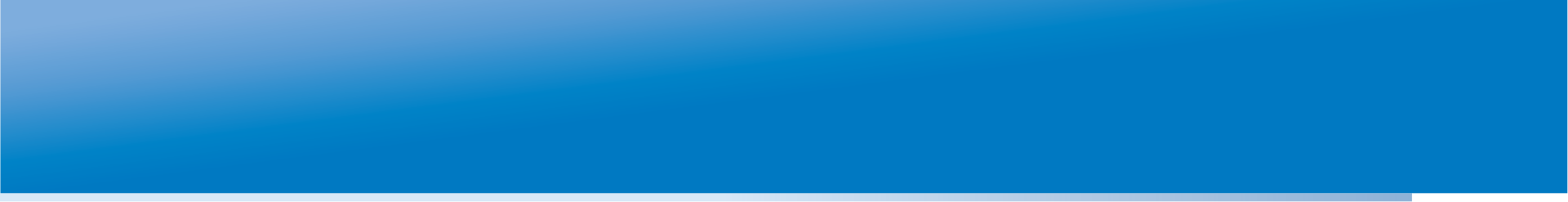 Техническая квалификациягрупп пользователей информации
опытные пользователи высокой квалификации, которые способны проводить начальный многоуровневый и многовариативный статистический анализ;
пользователи средней квалификации, которые способны проводить начальный сравнительный и описательный анализ;
пользователи с базовой квалификацией, которые обладают начальными знаниями в области анализа результатов и используют данные из опубликованных отчётов для создания новых информационных продуктов;
обычные пользователи, не имеющие специальной подготовки, которые используют выводы и заключения, извлечённые из опубликованных источников;
неподготовленные пользователи, которые используют только стилизованные факты, извлечённые из опубликованных источников.
А
В
С
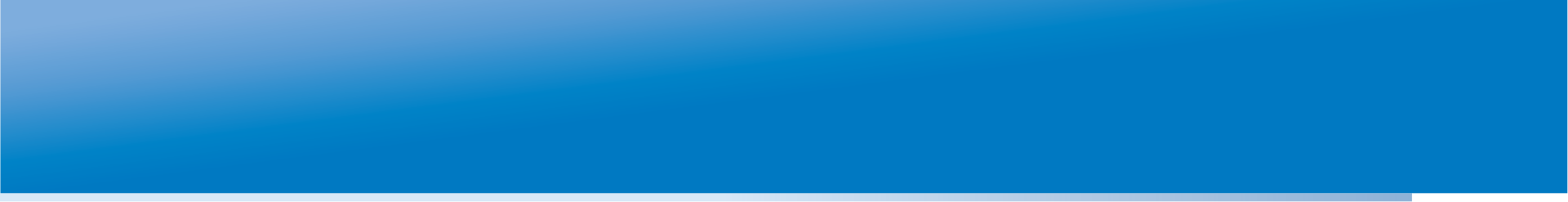 Пользователи и их техническая компетентность
Ученики
Профессиональные союзы
Родители
Общественные лидеры
Учителя
С
С
С
С
С
С
С
А
В
В
В
Представители системы подготовки и ПК учителей
Граждане
Государственные деятели
Администраторы и
управленцы
СМИ
Исследователи
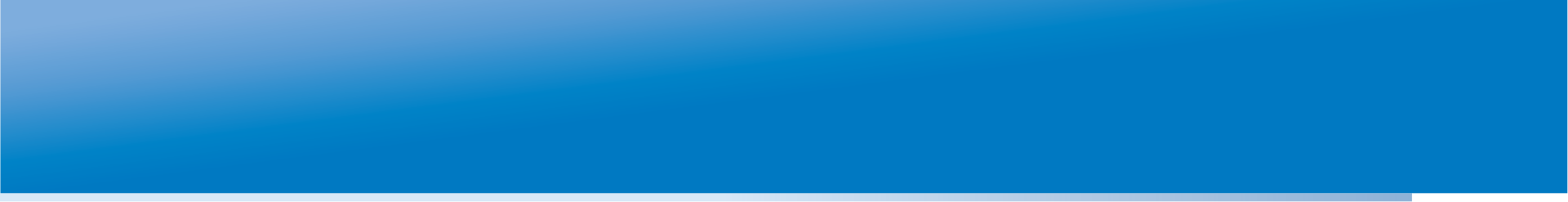 СТОРОННИКИ И ОППОНЕНТЫ
Категории пользователей по предпочениям:
являются сторонниками (твёрдо уверены в пользе данных оценки или верят в полезность данных оценки);
держат нейтралитет или пока сомневаются относительно пользы данных оценки;
находятся в активной оппозиции и не верят в пользу данных оценки.
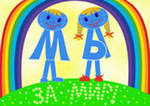 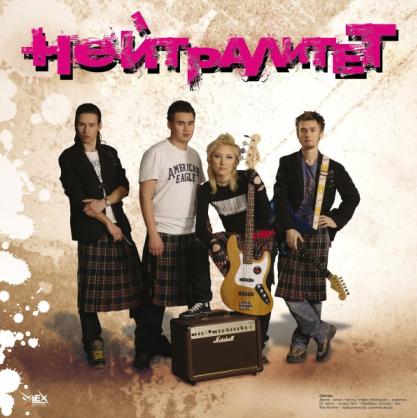 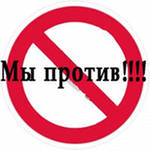 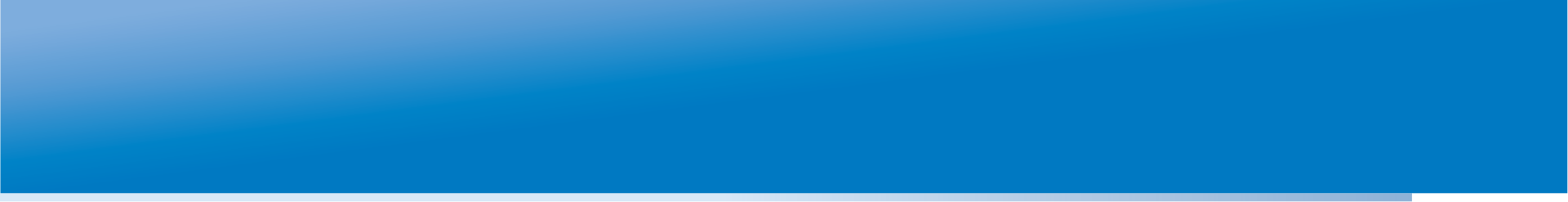 Информационные ресурсы
спецификация теста;
 банк заданий;
 результаты оценки умений школьников;
 характеристика выборки исследования (на основе вопросников);
 данные о взаимосвязи умений школьников и фоновых характеристик;
 образцы (примеры) ошибок для отдельных заданий;
 стандарт интерпретации результатов;
 набор фактических данных оценки.
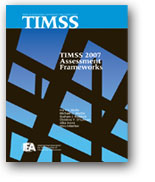 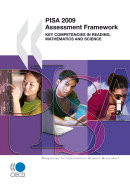 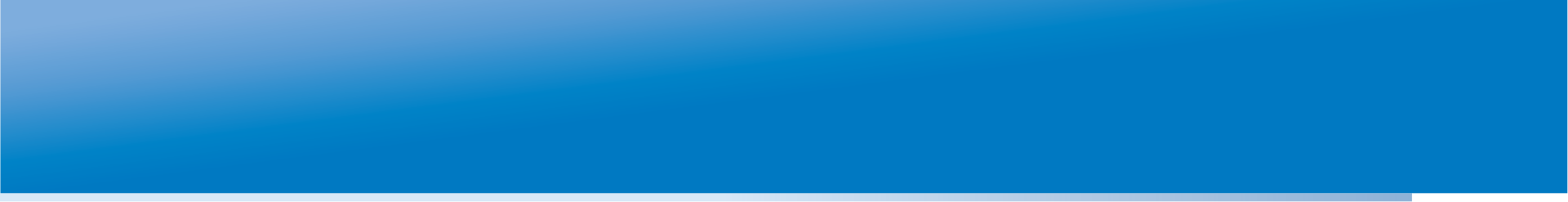 Основные информационные продукты
Национальный/Региональный отчёт по итогам оценки.
Специализированный отчёт (по предмету, группе учащихся).
Аналитическая записка для министра.
Информационный буклет для родителей.
Пресс-релиз.
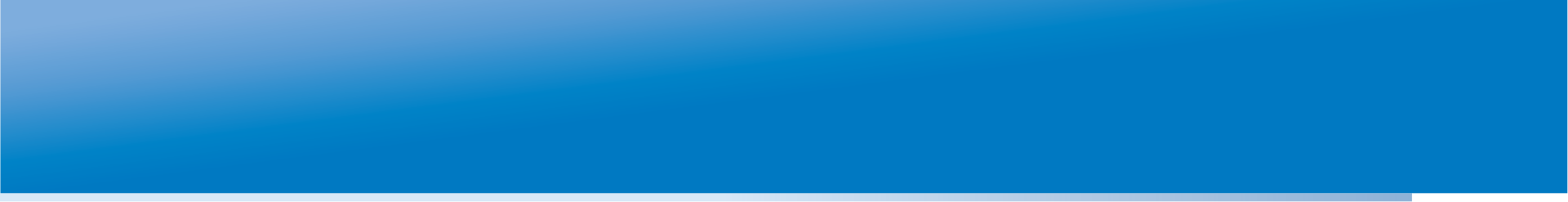 КАНАЛЫ РАСПРОСТРАНЕНИЯ ИНФОРМАЦИИ
Первичные каналы распространения информации:
 Печатные отчёты
 Электронные отчёты (в Интернет, на CD или картах памяти);
 Радио;
 Телевидение;
 Мультимедийные продукты.
Каналы вторичного распространения информации:
 Реклама;
 Внутренние и внешние брифинги;
 Интервью с журналистами;
 Пресс-конференции, брифинги, конференции и семинары;
 Публицистические статьи;
 Новостные письма;
 Статьи в информационные бюллетени.
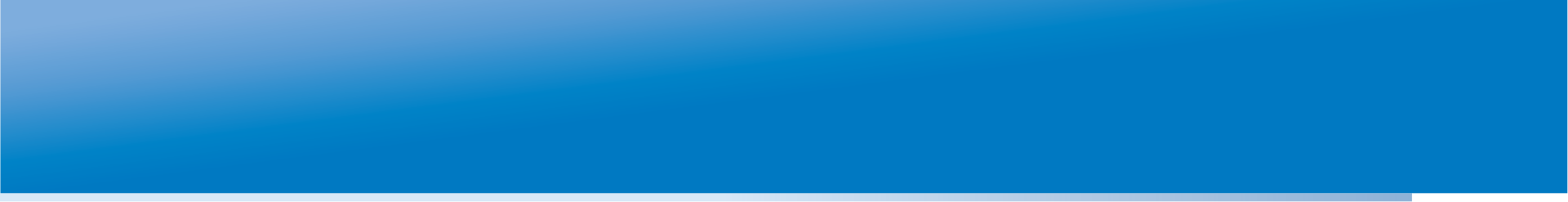 Резюме
Обеспечение максимального влияния результатов оценки на образовательную политику зависит от трёх ключевых составляющих «джентльменского набора», которым должна обладать квалифицированная исследовательская команда.
Знание пользователей результатов программ оценки и их информационных потребностей.
Наличие информационных продуктов и услуг, способных удовлетворить существующие информационные потребности.
Понимание, какими способами следует доводить информацию до пользователей.
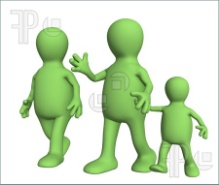 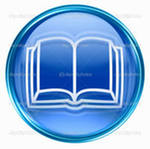 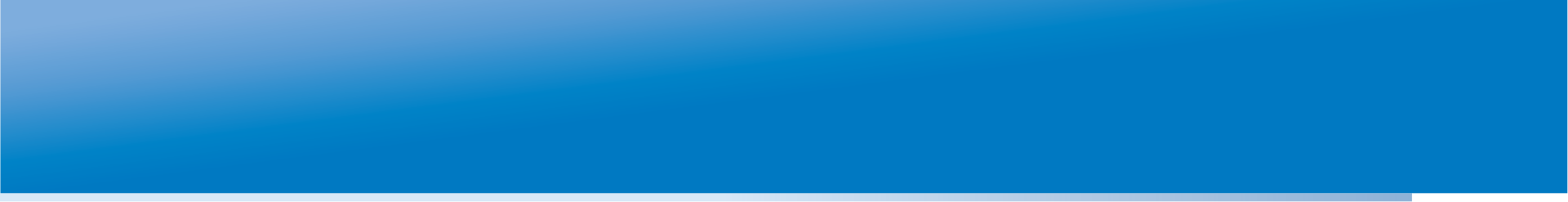 СТРАТЕГИЯ РАСПРОСТРАНЕИЯ ИНФОРМАЦИИ
Если процесс обмена информацией спроектирован и управляется неумело, то тем самым вы предоставляете пользователям свободу выносить свои собственные суждения по поводу качества и полезности для них имеющейся у вас информации.
А это крах вашей стратегии!
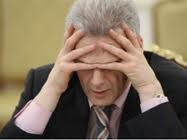 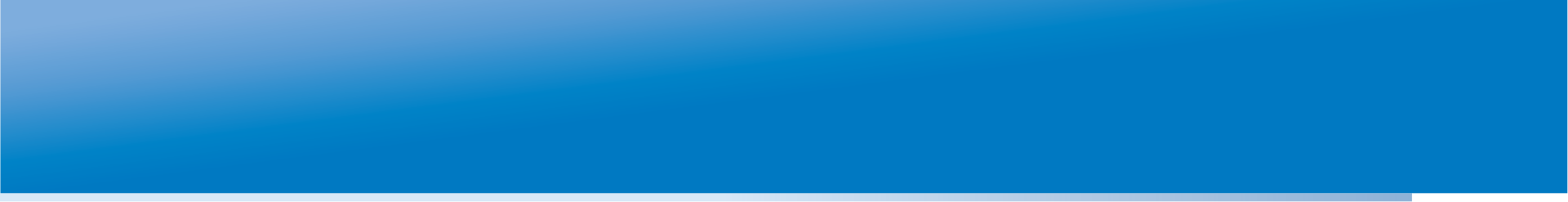 ЕГО ВЕЛИЧЕСТВОПРЕСС-РЕЛИЗ
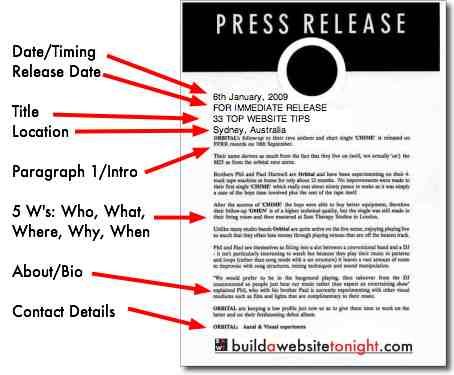 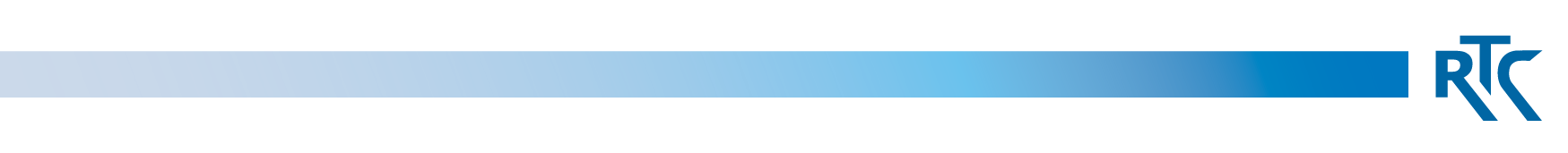 rtc.imerae@gmail.com
WWW.RTC-EDU.RU
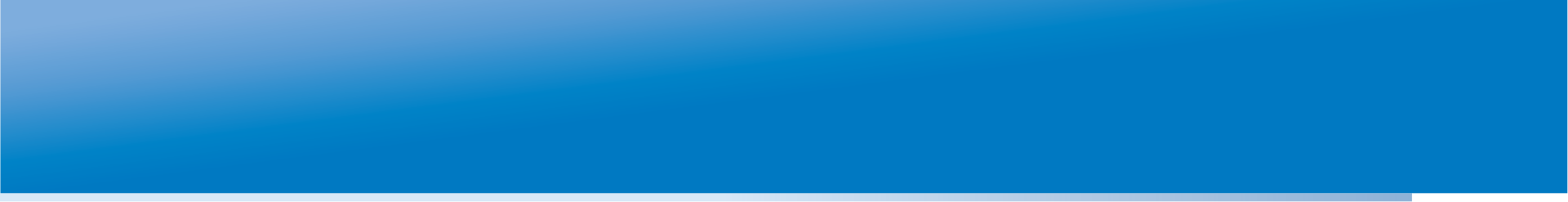 О ЧЁМ ПОЙДЁТ РЕЧЬ?
Пресс - релиз и его целевая аудитория
 Информационный повод
 Структура и содержание пресс-релиза
 На что следует обращать внимание
 Распространение пресс-релиза
 Примеры
 Кто «крайний»?
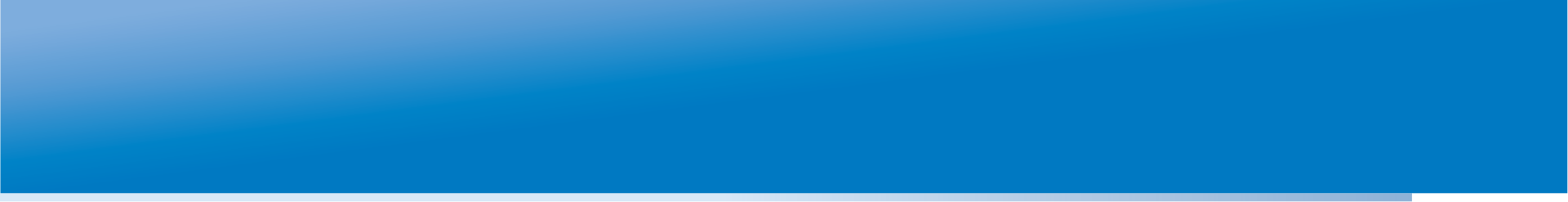 ЧТО ТАКОЕ ПРЕСС-РЕЛИЗ?
Пресс-релиз – сообщение для прессы, подготовленное для журналистов и редакторов СМИ и рассказывающее о значимом событии, мероприятии или ином информационном поводе.
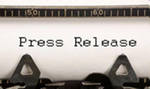 Главная задача пресс-релиза - сообщить новость таким образом, чтобы она:
 была опубликована полностью или частично в СМИ и/или Internet;
 заинтересовала журналиста и побудила его обратиться за комментариями и дополнительной информацией.
WWW.RTC-EDU.RU
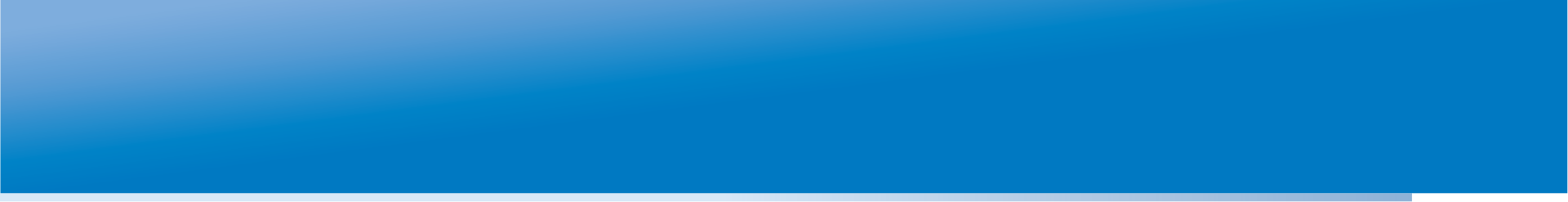 ЦЕЛЕВАЯ АУДИТОРИЯ
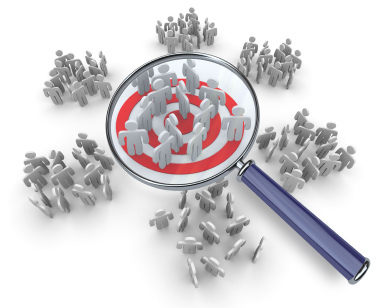 Средства массовой информации являются главной аудиторией для большинства пресс-релизов.
Пресс-релизы пишутся для обычных журналистов-репортёров, которые не являются специалистами в одной конкретной области.
Большинство потребителей результатов оценивания получают исходную информацию из средств массовой информации, а те, в свою очередь, получают ее из вашего пресс-релиза.
WWW.RTC-EDU.RU
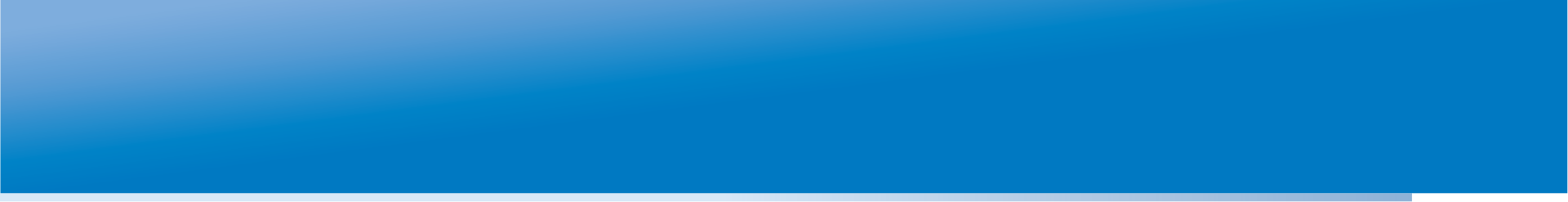 АКЦЕНТЫ
В пресс-релизах, как и в одежде, важно делать акценты.
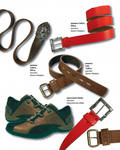 В пресс-релизе для деловых СМИ акцент должен быть сделан на цифрах и фактах.
Пресс-релиз для общественно-политических СМИ должен подчеркивать, что тема интересна широкой аудитории.
Радиостанциям лучше отправлять укороченные варианты. Пресс-релиз должен содержать как минимум одну цитату.
Специализированным СМИ необходимо предоставить подробную информацию, интересную профессионалам в той сфере деятельности, которой посвящен пресс-релиз.
WWW.RTC-EDU.RU
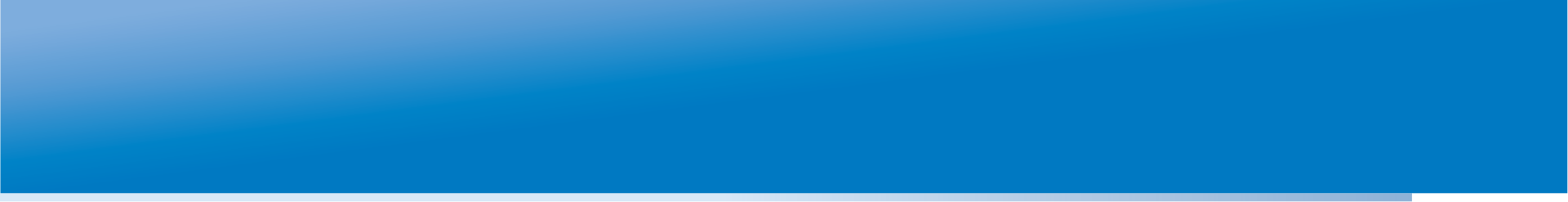 ИНФОРМАЦИОННЫЙ ПОВОД
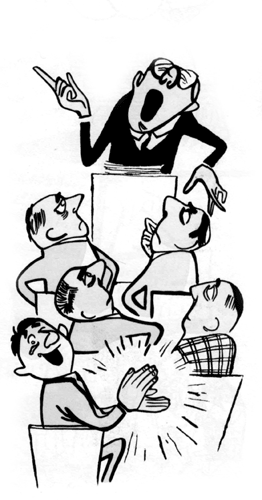 Информационный повод - событие, которое может заинтересовать публику: читателей, зрителей или слушателей.
Создание информационного повода используется для внесения в информационную среду информации, которая должна повлиять на общественное мнение по тому или иному вопросу.
WWW.RTC-EDU.RU
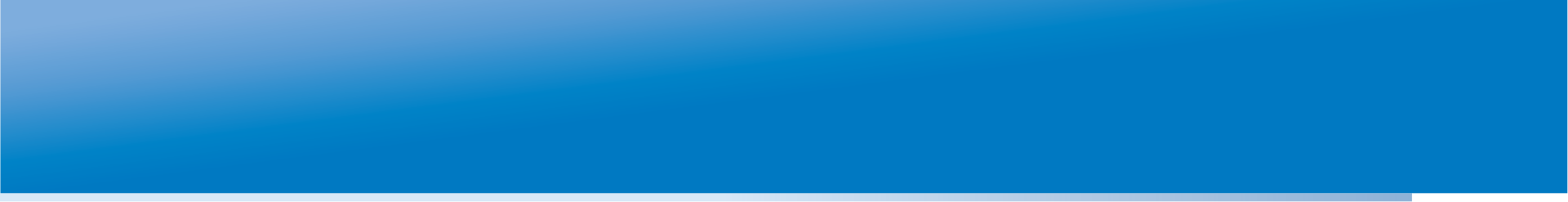 ИНФОРМАЦИОННЫЙ ПОВОД
WWW.RTC-EDU.RU
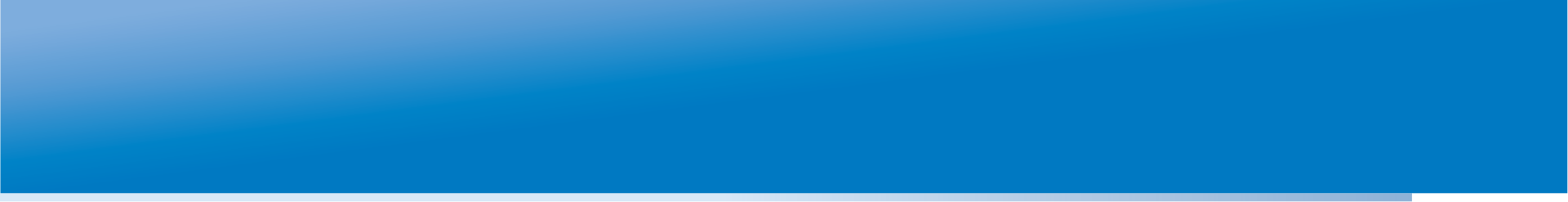 СТРУКТУРА ПРЕСС-РЕЛИЗА
логотип организации в шапке документа;
наименование и адрес ответственной организации (министерство образования, центр оценки качества, научно-исследовательский институт и т.п.)
дату;
заголовок, отражающий главную идею пресс-релиза (жирным шрифтом);
цитаты руководителей организации/органа управления образованием или проекта (желательно);
основной раздел (текст сообщения);
контакты: телефон, факс и адрес электронной почты контактных лиц, которые в состоянии предложить дополнительную информацию как по организации, так и по пресс-релизу в частности.
Пресс-релиз должен иметь объем не более двух печатных страниц!
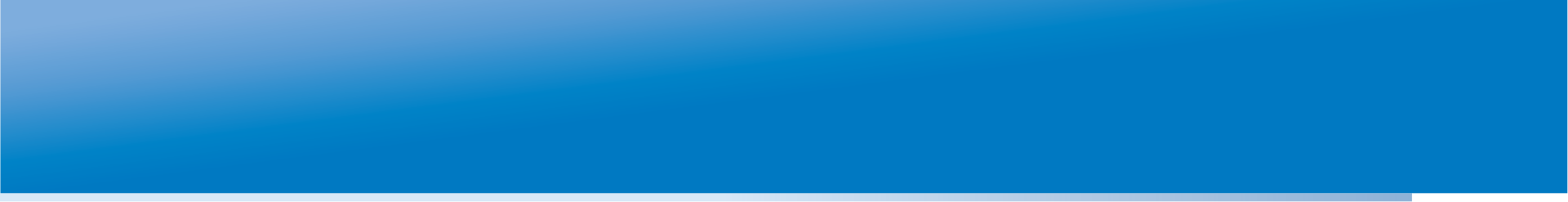 СТРУКТУРА ПРЕСС-РЕЛИЗА
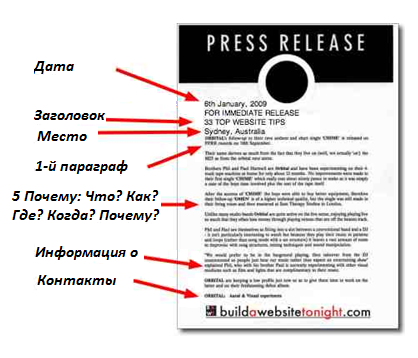 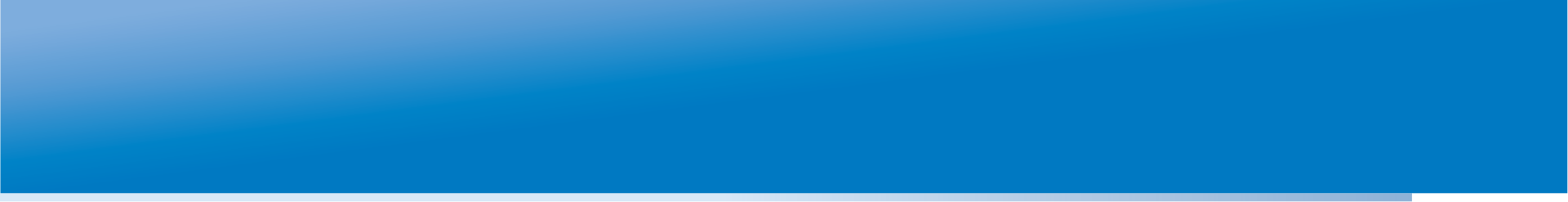 ЗАГОЛОВОК
Заголовок должен быть кратким, интересным и интригующим, чтобы привлечь внимание читателей.
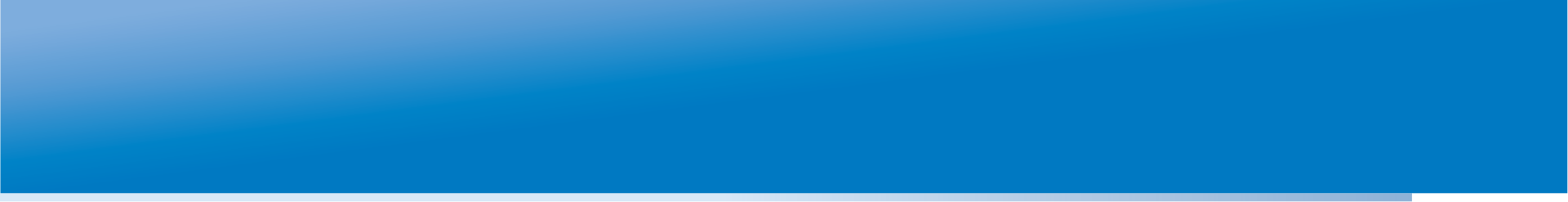 ОСНОВНОЙ РАЗДЕЛ
Основной раздел пресс-релиза должен содержать факты и краткие  ответы на следующие вопросы.
	Кто осуществлял национальное тестирование?
	Почему оно проводилось?
	Когда оно было проведено?
	Как оно выполнялось?
	Каковы были основные результаты?
	Почему они важны?
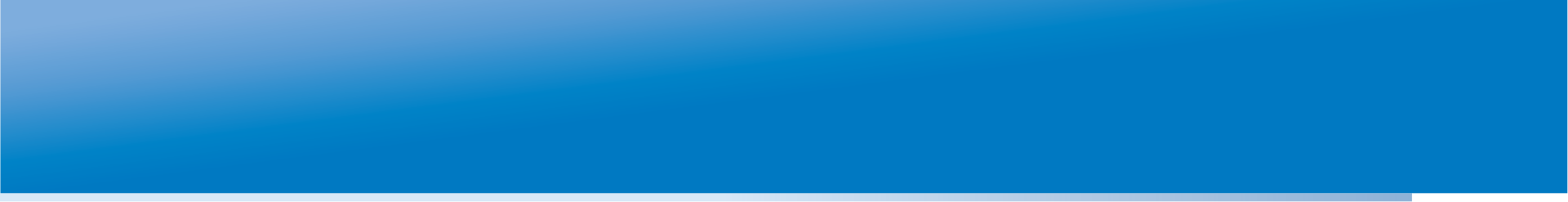 ПЕРВЫЙ АБЗАЦ ВАЖЕН!
В первом абзаце суть всего написанного ниже.

Его-то и читают первые 20 секунд, в нем должны быть ответы на ключевые вопросы (когда, где, кто, что, почему, как).

Идеально, если это будет одно предложение, которое читается на одном дыхании.
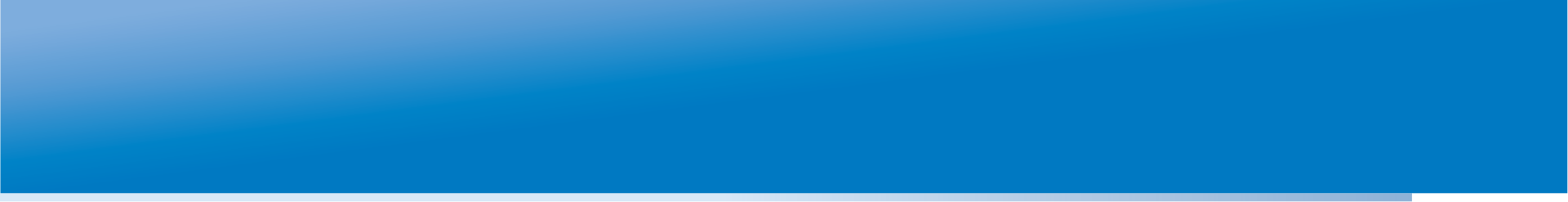 ПЕРВЫЙ АБЗАЦ: ПРИМЕР
Согласно результатам Национального отчета по успеваемости 2007 года, уровень достижений учащихся по математике и чтению в США в целом возрастает. Часть наиболее высоких достижений принадлежит представителям группы меньшинства выборки учащихся.

В соответствии с результатами мониторинга PISA 2009 грамотность чтения, математическая грамотность и естественнонаучная грамотность финских школьников, вновь оказались на вершине рейтинга.
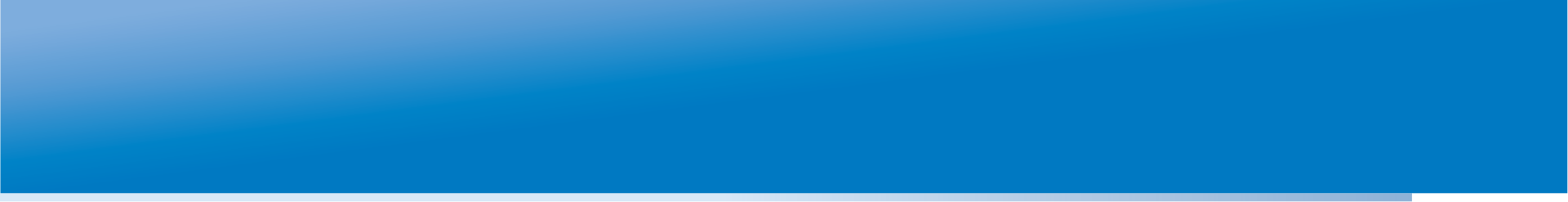 ПЕРВЫЙ АБЗАЦ: ПРИМЕР
Согласно результатам Национального отчета по успеваемости (Почему?) 2007 года (Когда?), уровень достижений учащихся по математике и чтению (Что?)  в США (Где?) в целом возрастает (Как?). Часть наиболее высоких достижений принадлежит представителям группы меньшинства выборки учащихся.

В соответствии с результатами мониторинга PISA (Почему?) 2009 (Когда?) грамотность чтения, математическая грамотность  и естественнонаучная грамотность (Что?) финских (Где?) школьников (Кто?), вновь оказались на вершине рейтинга (Как?).
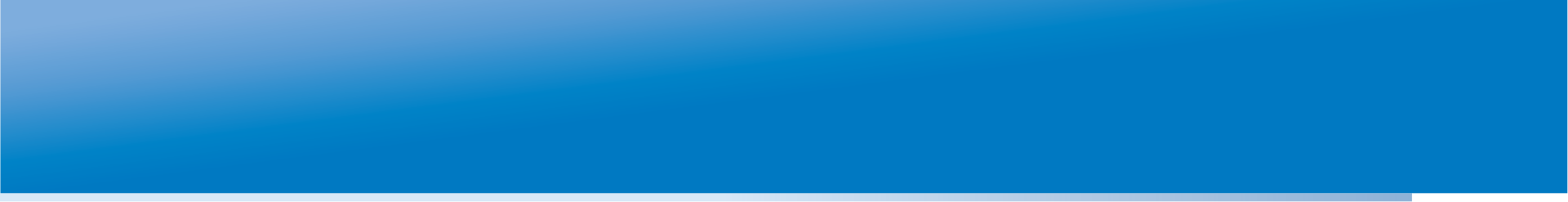 1-й абзац
2-й абзац
3-й абзац
и т.д.
Форма
Содержание
СТРУКТУРА ОСНОВНОГО РАЗДЕЛА
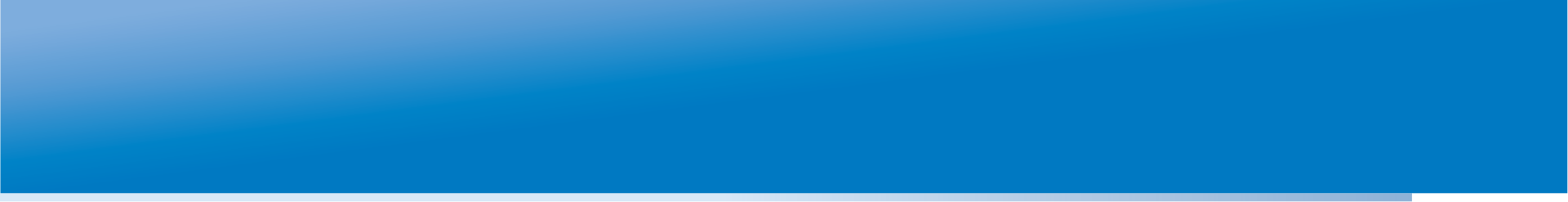 О ЧЁМ ВАЖНО ПОМНИТЬ?
Изложение материала
Пресс-релиз – это не простое перечисление данных. В хорошем пресс-релизе представлен рассказ о данных. В нем самые важные и значимые статистические выкладки подаются в контексте долгосрочных и краткосрочных тенденций  и в более широком экономическом и социальном аспекте.
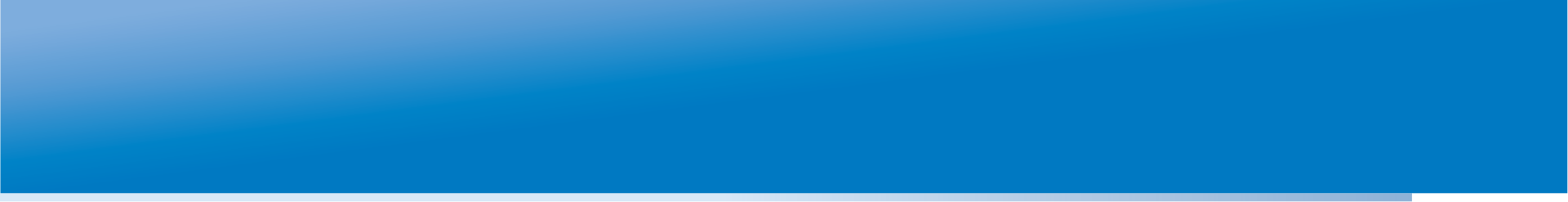 О ЧЁМ ВАЖНО ПОМНИТЬ?
Доступность текста
Текст должен быть максимально доступным для адресата, вне зависимости от его интеллектуальных способностей.
Предложение не должно содержать более одной идеи. Каждая мысль должна быть ясной и законченной.
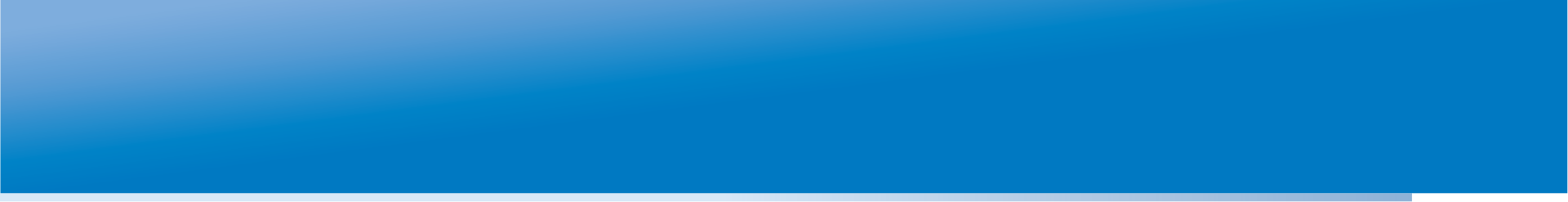 НЕ ВРЕДНЫЕ СОВЕТЫ
Ограничьте материал непосредственными фактами и не приукрашиваете результаты.
Избегайте длинных предложений, методических терминов и специальной статистической лексики.
Используйте фразы, которые похожи на те, что могли бы появиться в газетах.
Проверьте текст на предмет фактов и грамматических ошибок.
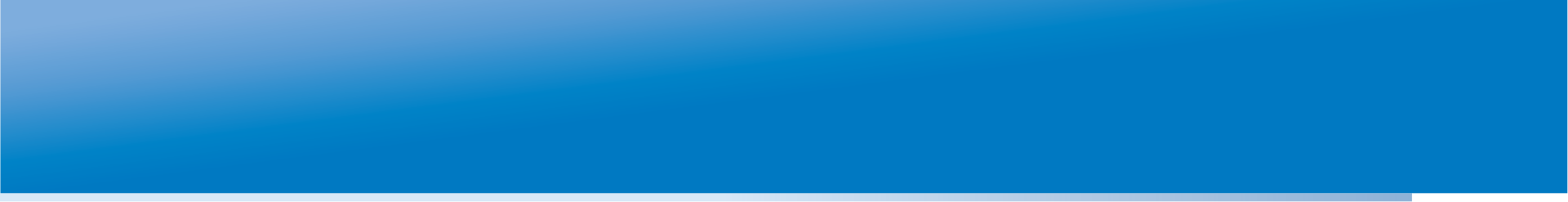 РАСПРОСТРАНЕНИЕ ПРЕСС-РЕЛИЗА
Кому рассылать пресс-релиз
Всем СМИ, которые хоть как-то могут быть заинтересованы в теме пресс-релиза. Однако основная работа по телефону должна проходить с журналистами из списка изданий, наиболее важных и влиятельных для бизнеса компании.

Перед рассылкой
Перед рассылкой пресс-релиза следует связаться по телефону с каждым журналистом, чтобы выяснить степень его заинтересованности в данной новости.
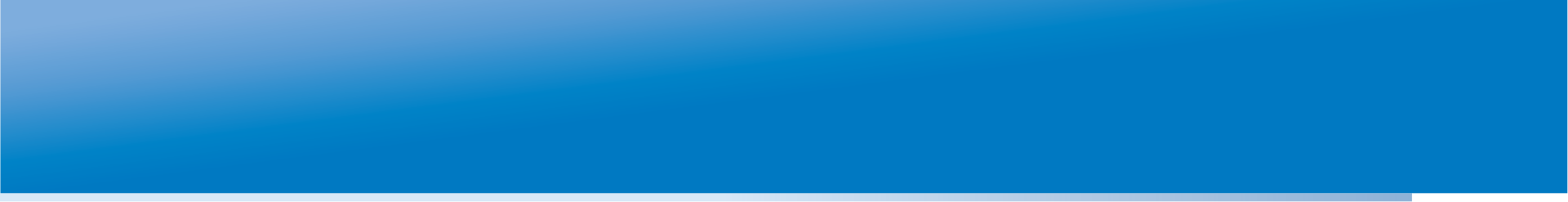 РАСПРОСТРАНЕНИЕ ПРЕСС-РЕЛИЗА
Адресная рассылка
В случае рассылки пресс-релиза по электронной почте следует делать индивидуальную рассылку. Каждый журналист рассчитывает на уникальную информацию.

Контролируйте ситуацию
После рассылки пресс-релиза в тот же день следует связаться с наиболее оперативными СМИ (ежедневные газеты, информационные агентства, радио, ТВ), чтобы узнать о планируемых журналистами действиях.
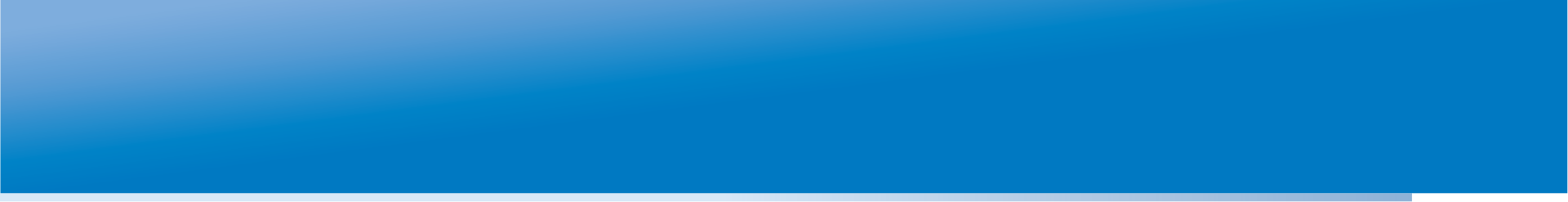 РАСПРОСТРАНЕНИЕ ПРЕСС-РЕЛИЗА.Включите воображение.
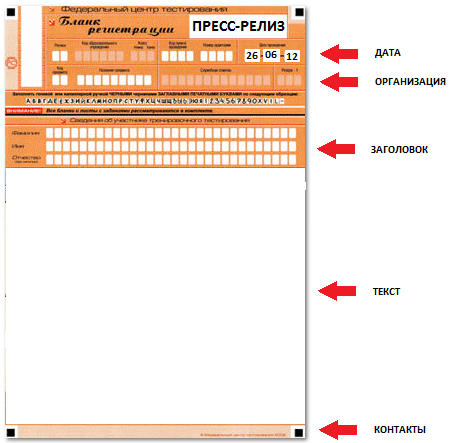 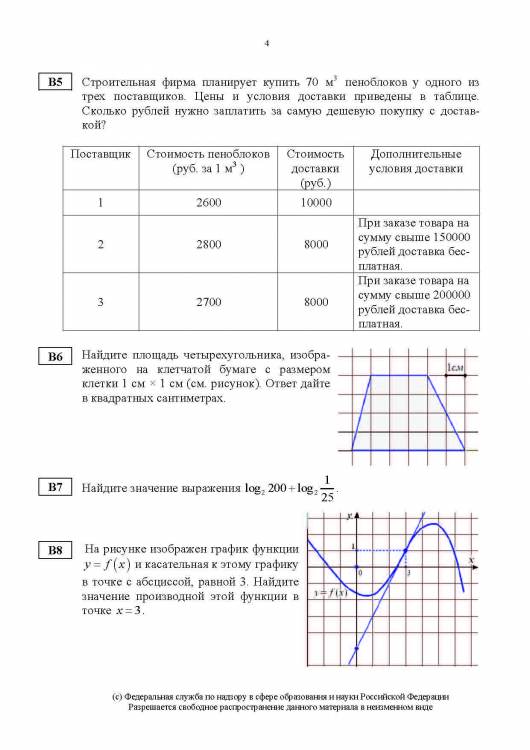 Используйте
обратную сторону
бланка с
заданием
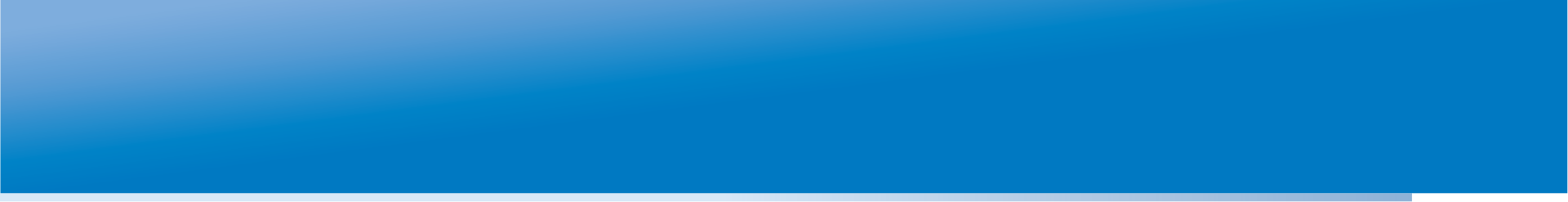 ПРИМЕР СО ЗНАКОМ «-».
МИНИСТЕРСТВО ОБРАЗОВАНИЯ N-СКОЙ ОБЛАСТИ
Пресс-релиз
         В N-ской области подведены предварительные итоги ЕГЭ. 
       В 2011 году на территории N-ской области единый государственный экзамен проводился по 13 предметам. Его участниками стали 13786 человек.    
     Математику сдавали –13 610 человек (в 2010 - 12 394). Участников, набравших 100 баллов,  нет. Не преодолели минимального порога в N-ской области – 839 человек, что составило 6,19% (по России не преодолели 4,9%). 
   Русский язык в этом году сдавали – 13 768 (в 2010 г. - 12 606 ). Сто баллов получили 11 выпускников. Не набрали минимального количества баллов 610 человек, что составило 4,53% (по России не преодолели 4,1%);
…
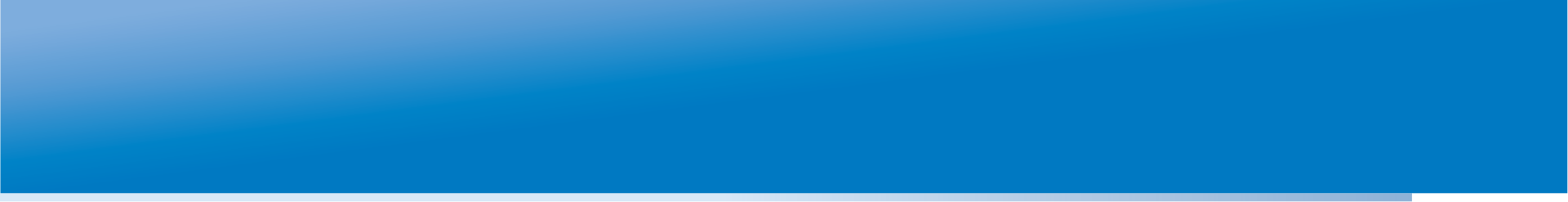 ПРИМЕР СО ЗНАКОМ «+».
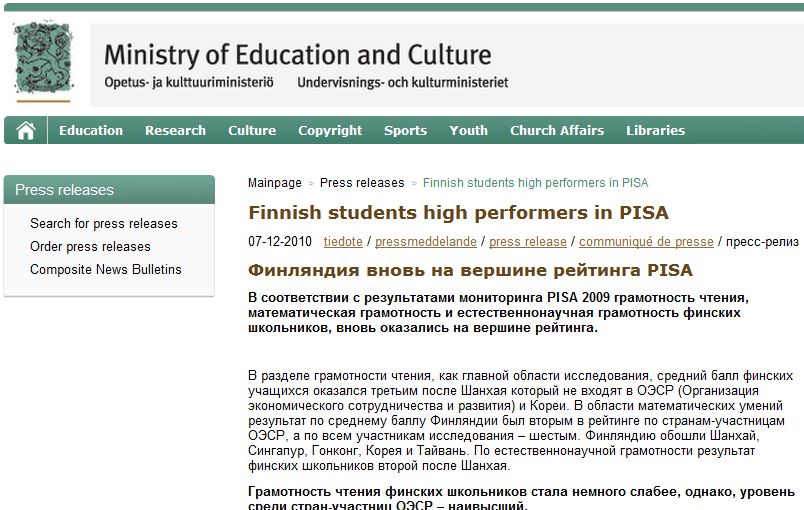 http://www.minedu.fi/OPM/Tiedotteet/2010/12/pisa2009.html?lang=en&extra_locale=ru
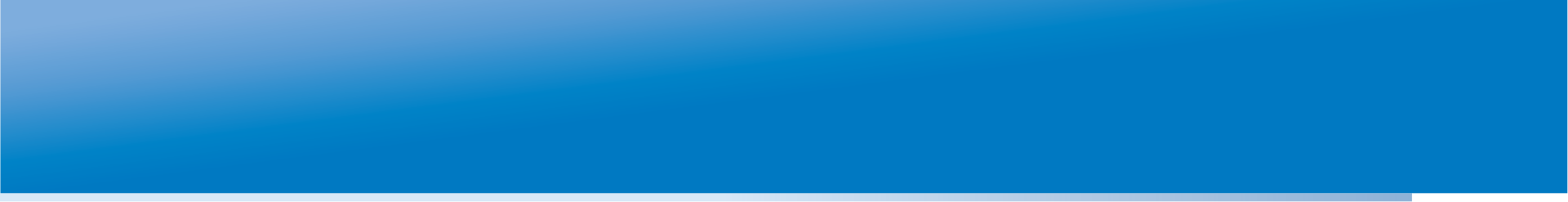 КТО «КРАЙНИЙ»?
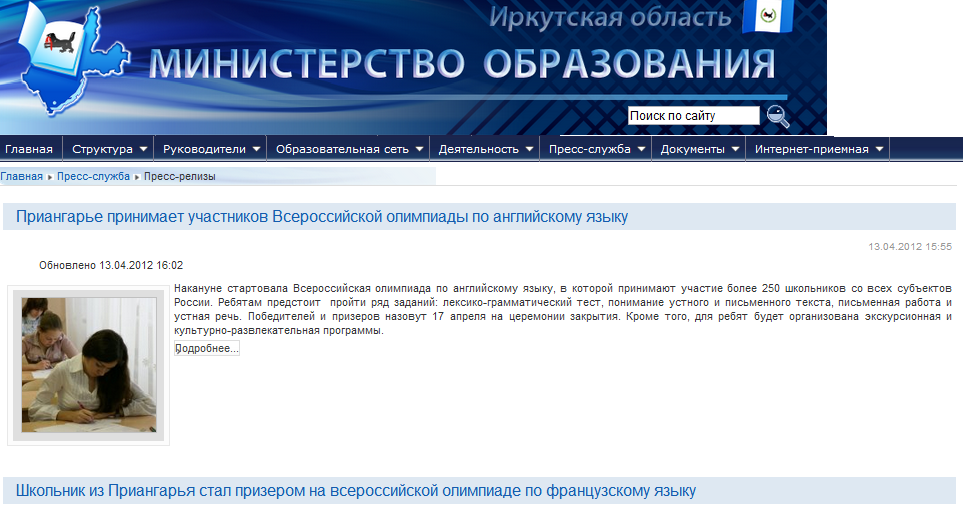 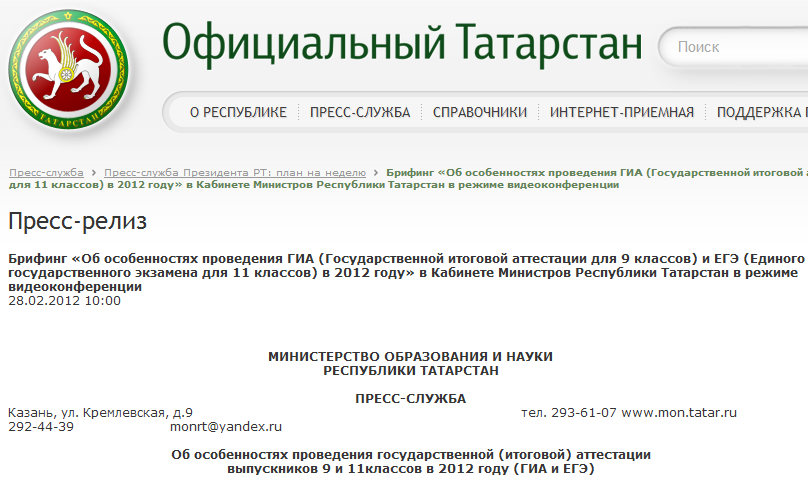 Пресс-служба органа управления образованием
 Специалист по связям с общественностью ОУО (пресс-секретарь)
 Сотрудник Центра оценки качества образования (?)
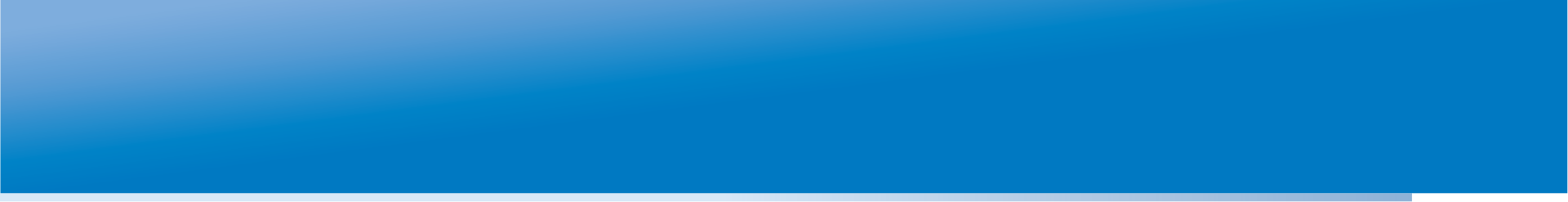 Что полезно почитать
Горкина М.Б., Мамонтов А.А., Манн. И.Б.
PR на 100%: Как стать хорошим менеджеров по PR. – М.: Альпина Паблишер, 2003.

Как правильно написать пресс-релиз? Примеры и образцы пресс-релизов
http://www.brave-agency.ru/articles/86/

Составление пресс-релизов: правила и практические рекомендации
http://www.dv-reclama.ru/others/articles/detail.php?ELEMENT_ID=23267
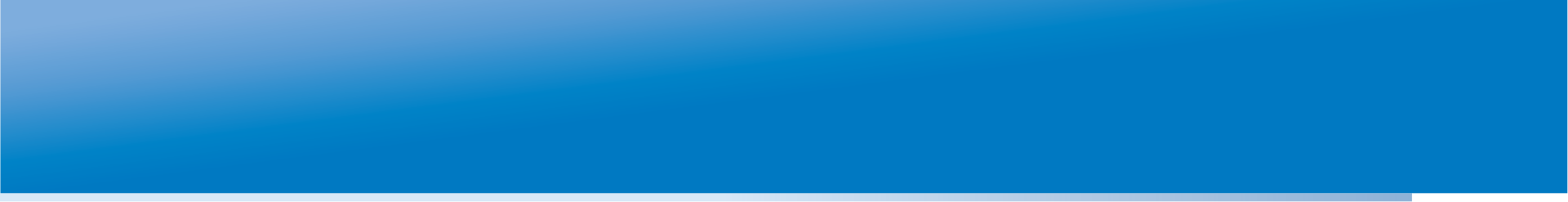 ЧЕМ СЕРДЦЕ УСПОКИТСЯ?
Российский тренинговый центр
готов оказать консультации для подготовки Вашего пресс-релиза
WWW.RTC-EDU.RU
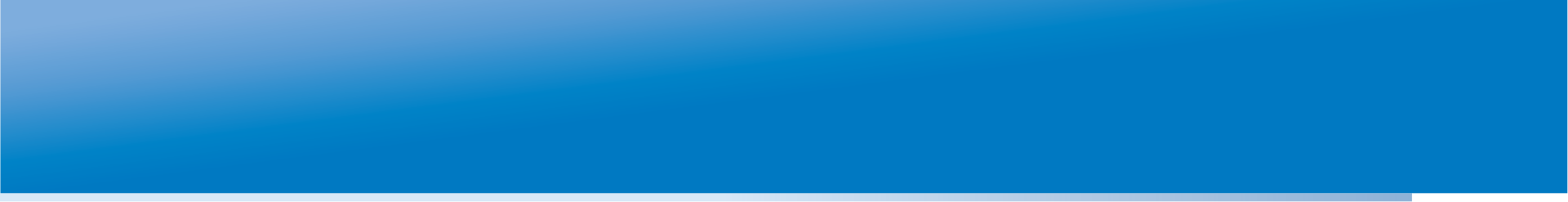 СПАСИБО ЗА ВНИМАНИЕ!
iavaldman@gmail.com
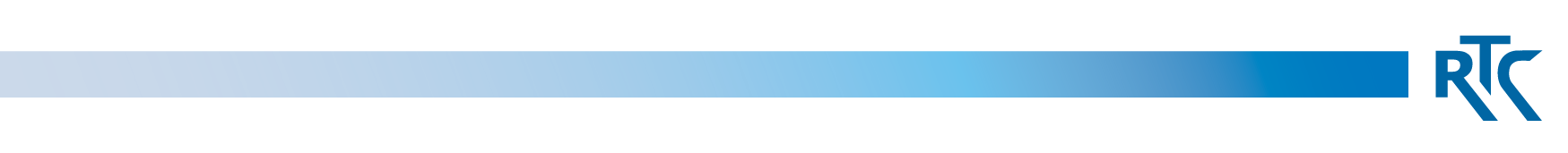 rtc.imerae@gmail.com
WWW.RTC-EDU.RU